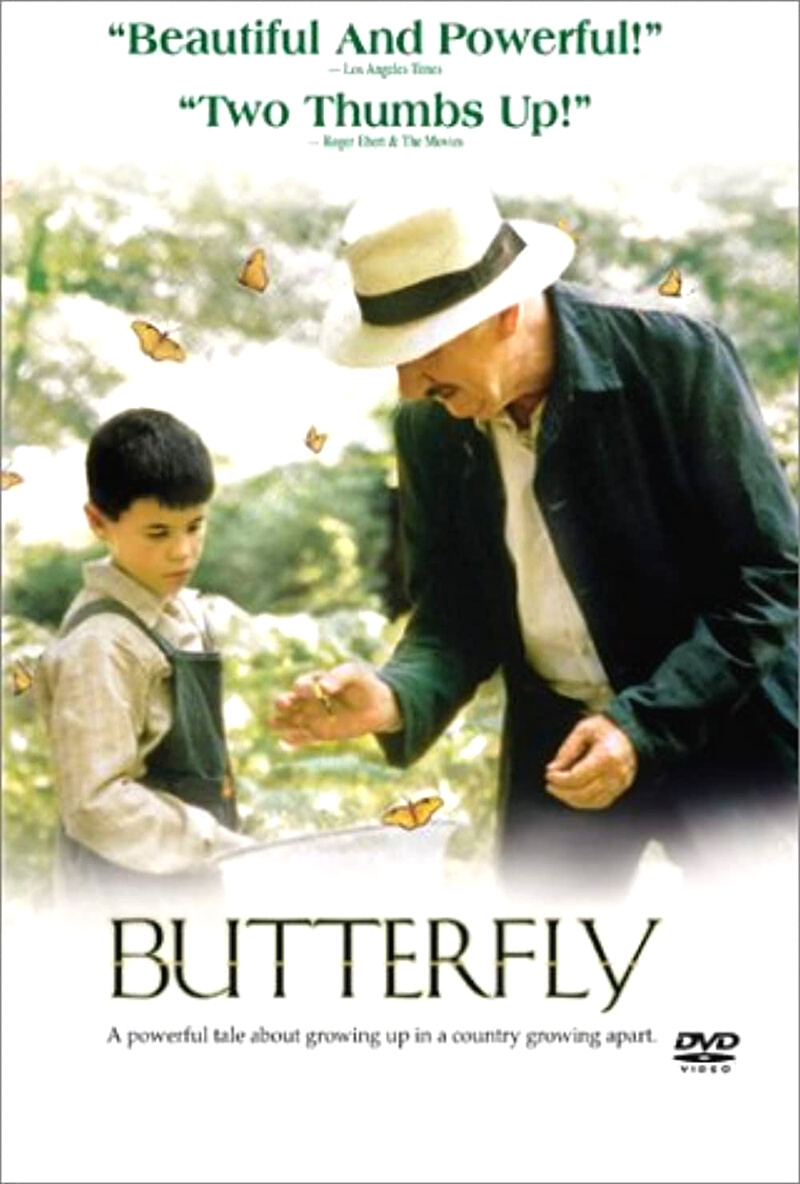 La lengua de las mariposas
El mundo desde los ojos de un niño
Presentada por Esperanza y Marina
La lengua de las mariposas
Adaptada de tres cuentos escritos por Manuel Rivas: “La lengua de las mariposas,” “Un saxo en la niebla” y “Carmiña.”
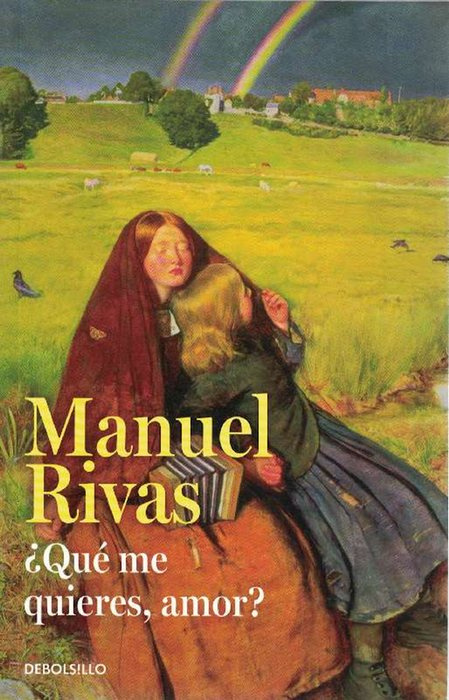 José Luis Cuerda
Director
Rafael Azcona
José Luis Cuerda
Manuel Rivas
Guión
Fernando Fernán Gómez como Don Gregorio
Manuel Lozano como Moncho
Uxía Blanco como Rosa
Gonzalo Uriarte como Ramón
Intérpretes
Tabla de contenido
01
02
Política
Educación
La Guerra Civil y su influencia en la película.
Dos tipos de educación y la importancia del suya.
03
04
Familia
Amor
Influjos derivados de los miembros de la familia.
Diferentes tipos del amor y sus significados.
Introducción del argumento
Relación entre el niño y el maestro
Moncho
Don Gregorio
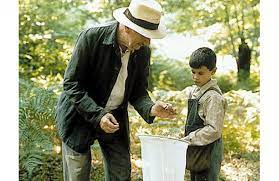 Influjo en la sociedad: desacuerdo político
Final
01
Política
1931, 14 de abril
Contexto histórico
Se constituye la Segunda República española.
1936, 17 de julio
Comenzó la Guerra Civil.
1936, 21 de julio
Los nacionalistas se apoderaron del norte de España, incluida Galicia.
1939, 1 de abril
Terminó la Guerra Civil. 
Comenzó el régimen de Franco.
Conflicto ideológico
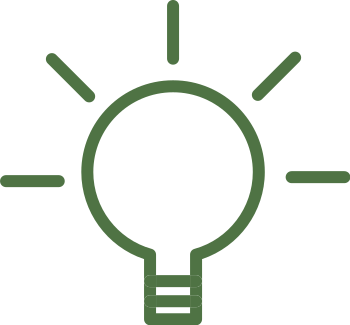 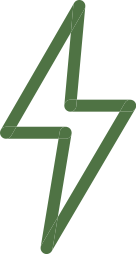 Bando republicano
Bando sublevado
Republicanos
Ateístas
 Comunistas
Monárquicos
Católicos
Fascistas
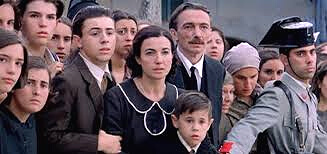 Las consecuencias del autoritarismo
División entre la sociedad.
Represión de la libertad de expresión.
Conflicto entre los principales y la sobrevivencia.
02
Educación
Nuevo método de educación
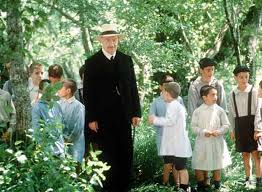 Método de obsevación
como enseñanza
Método costumbre de 
la educación represiva
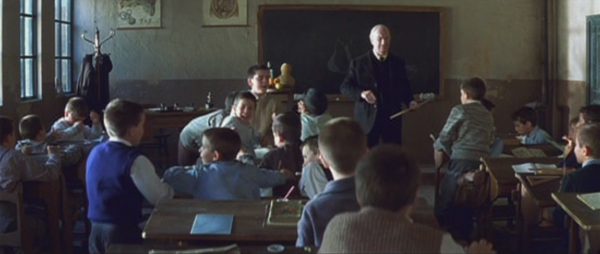 Las clases participativas
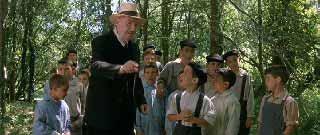 Las salidas a la naturaleza
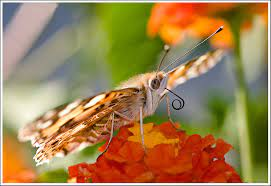 Cultivar el conocimiento del entorono
Comparación de interacción
entre los padres y el maestro
entre el estudiante y el maestro
Activa
Pasiva
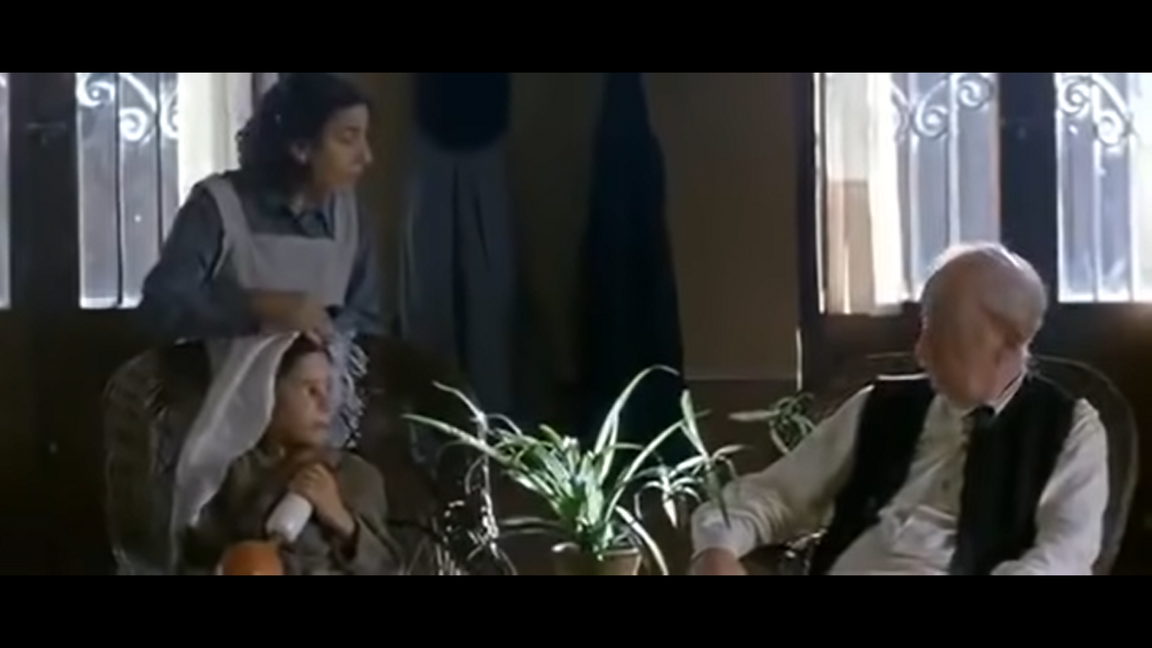 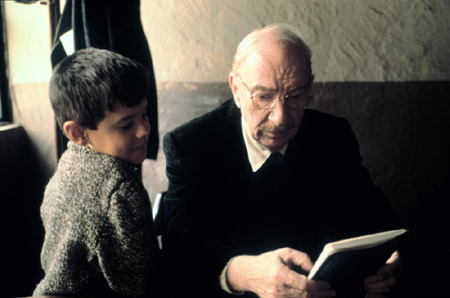 03
Familia
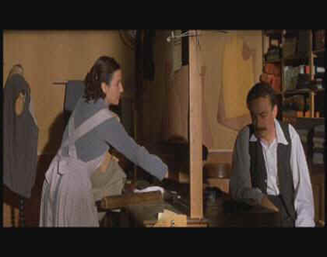 Miembros
Madre
Padre
hermano
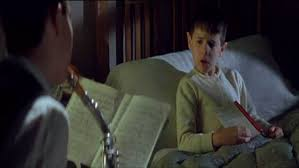 susceso
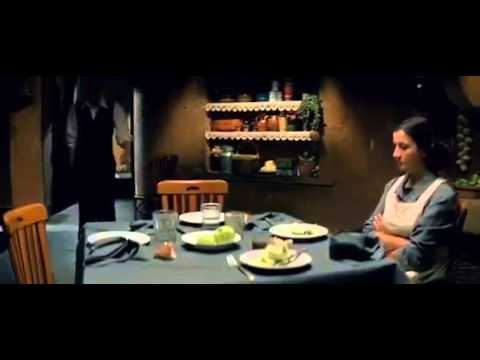 Las diferentes ideas de la familia
Opciones limitadas del niño
Estado bajo de las mujeres
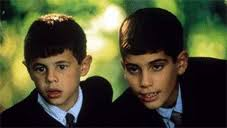 04
Amor
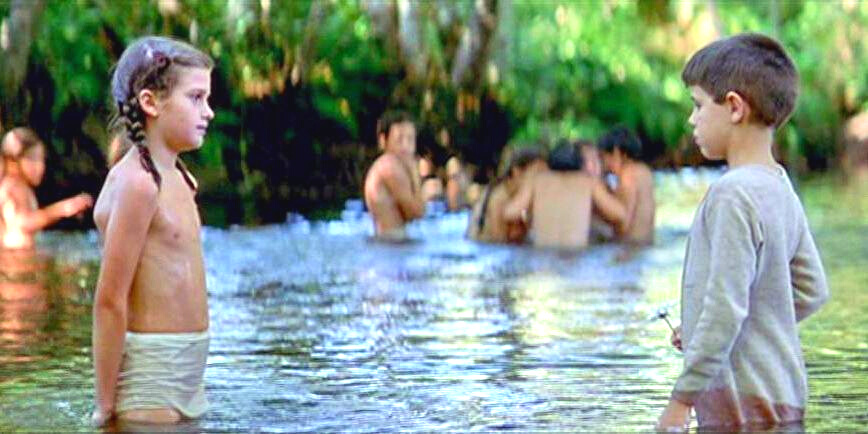 Moncho y la niña
El amor puro e inocente.
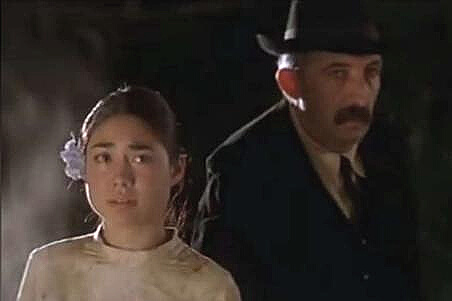 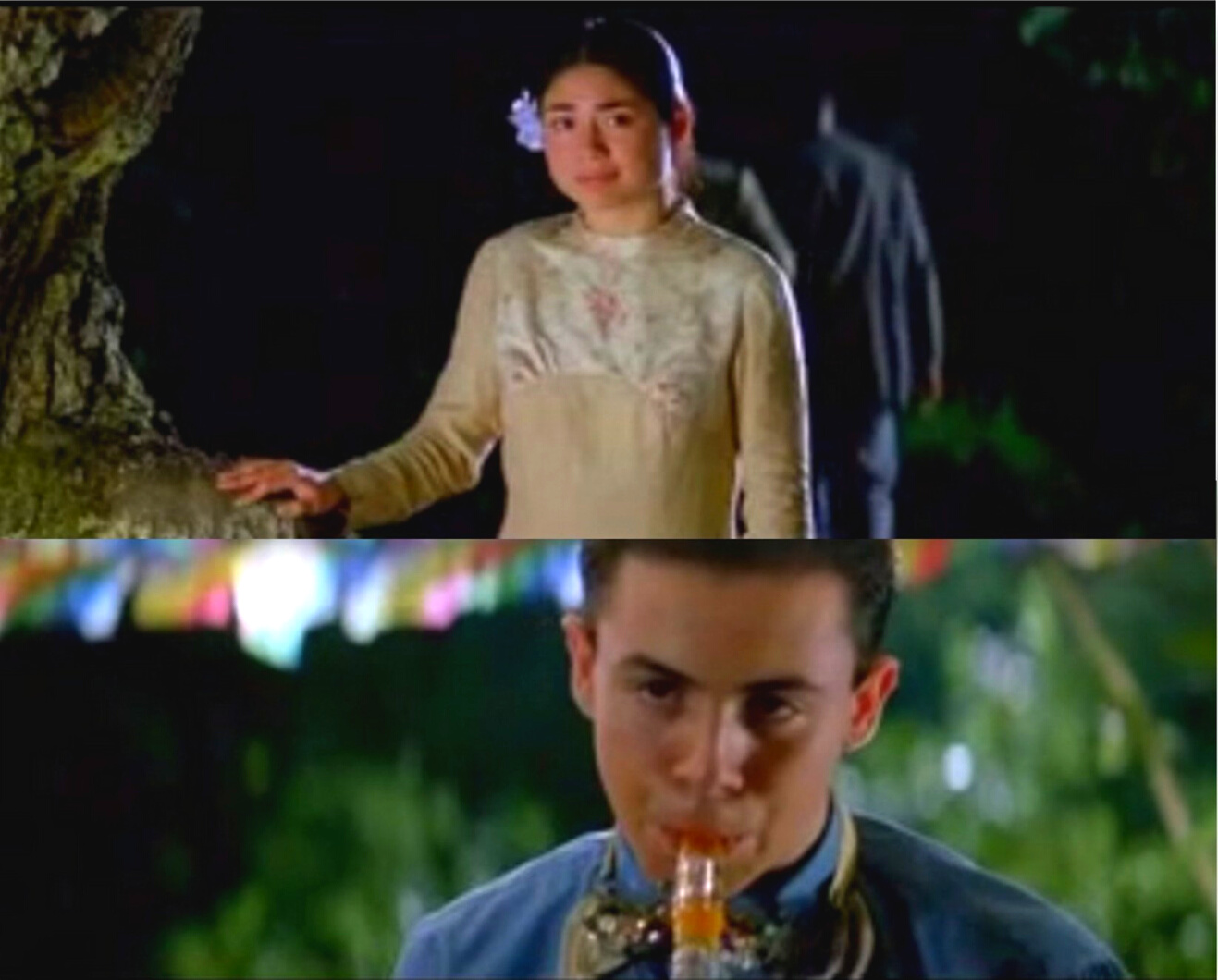 Andrés y la nena china
El amor mágico pero imposible.
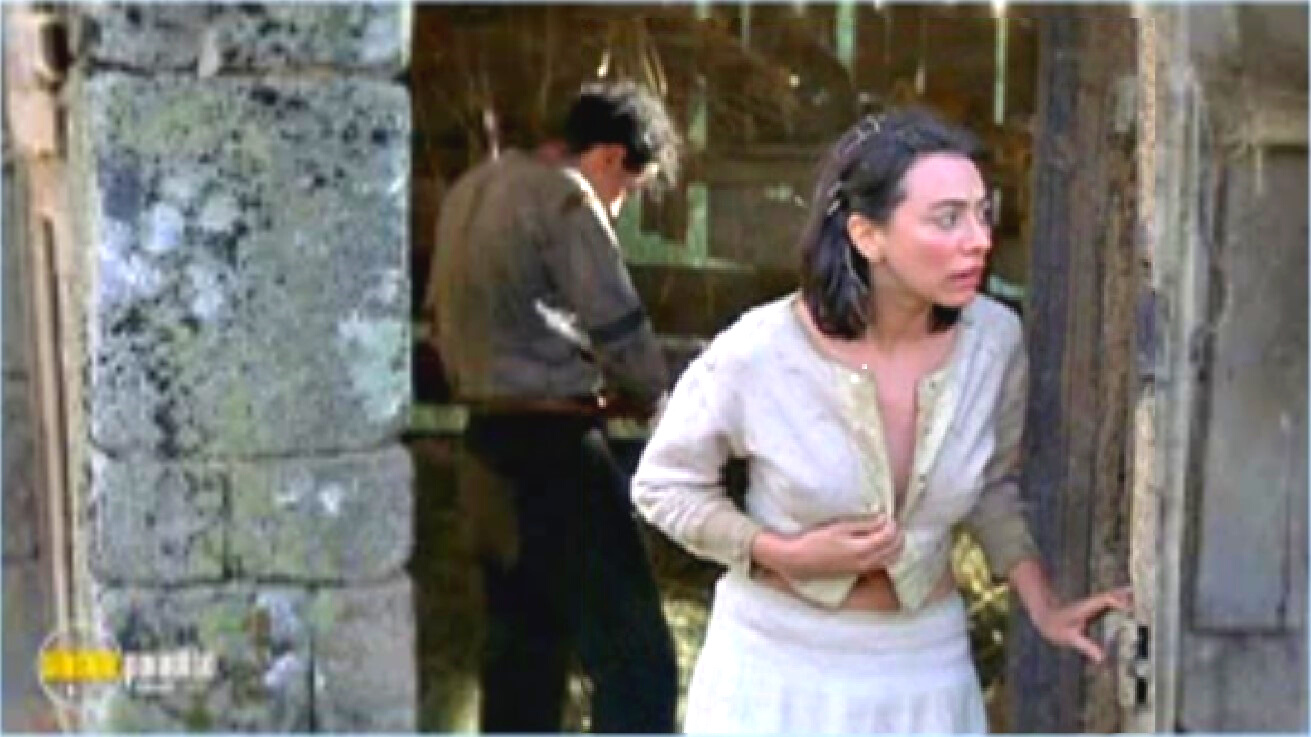 O'Lis y Carmiña
El amor corporal y violento.
Las alegorías  políticas
del amor.
El amor puro e inocente.
El hermoso y sereno paisaje natural de Galicia antes de la Guerra.
El amor mágico pero imposible.
La idealización de la Segunda República y su inevitable fracaso por divisiones.
El amor corporal y violento.
La avidez del poder y la violencia que se avecinan durante la Guerra.
Conclusiones
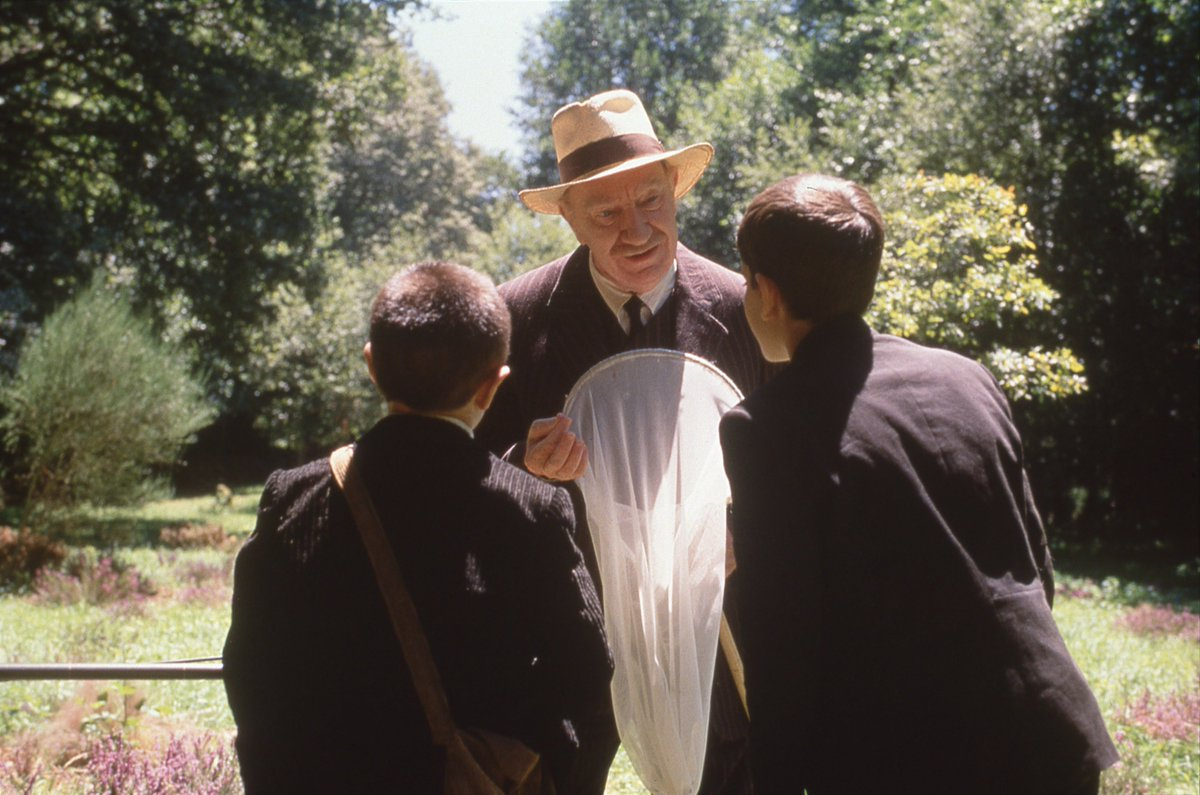 ¿Por qué se utiliza a un niño como protagonista?
Poner un contraste entre la inocencia de un niño y la malicia del mundo adulto.
Presentar la evolución desde la inocencia hasta un mayor conocimiento de la realidad.
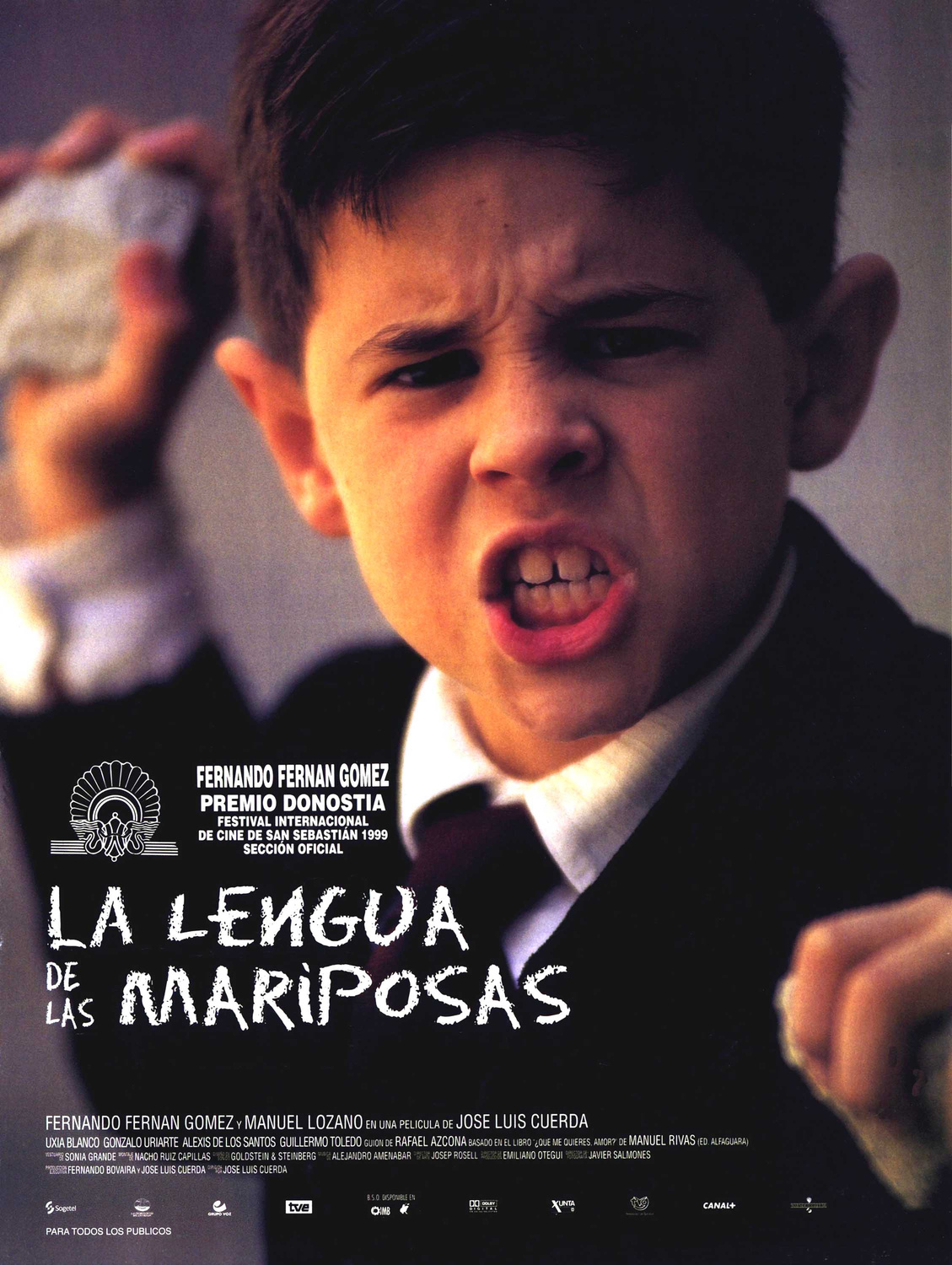 FIN
¡Muchas gracias!